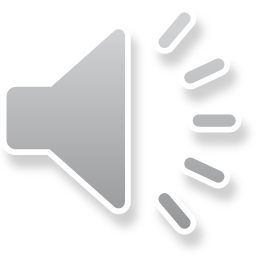 8. Supertěžké prvky
jejich existence byla předpovězena na základě výpočtů z kapkového modelu jádra

extrapolací bylo zjištěno, že další zaplněná neutronová a protonová slupka (dvojitě magické jádro
N=184, Z=114
vypočtený poločas přeměny jádra 296 X ~ 109 roků
114
	očekávalo se, že i okolní jádra budou vykazovat relativně vysokou stabilitu (viz ostrůvek  stability

cca 50 let existuje snaha nalézt tyto prvky v přírodě nebo je připravit jadernými reakcemi
292
	X
248Cm	 +	48Ca
116
Pro 269 X
bylo zjištěno, že poločasy přeměny izotopů 107. – 112. prvku se s rostoucím počtem protonů
	nezvětšují (~ ms)
108
T=19,5 s
příprava skutečně dlouhodobých izotopů supertěžkých prvků bude možná za použití nových  urychlovačů (ve výstavbě) a nových na neutrony bohatých projektilů.
1